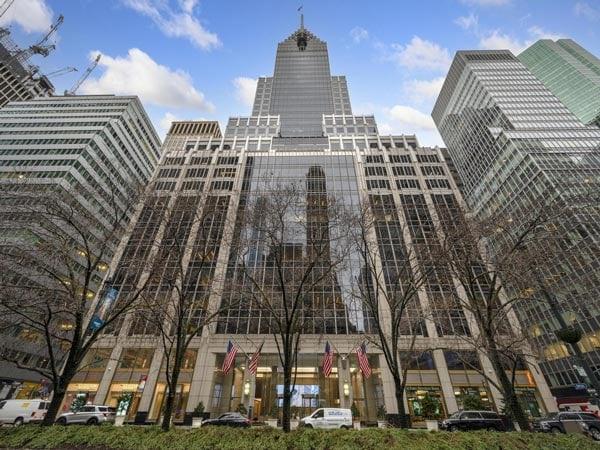 4 Questions You Should Be Asking Your Broker this Renewal Season
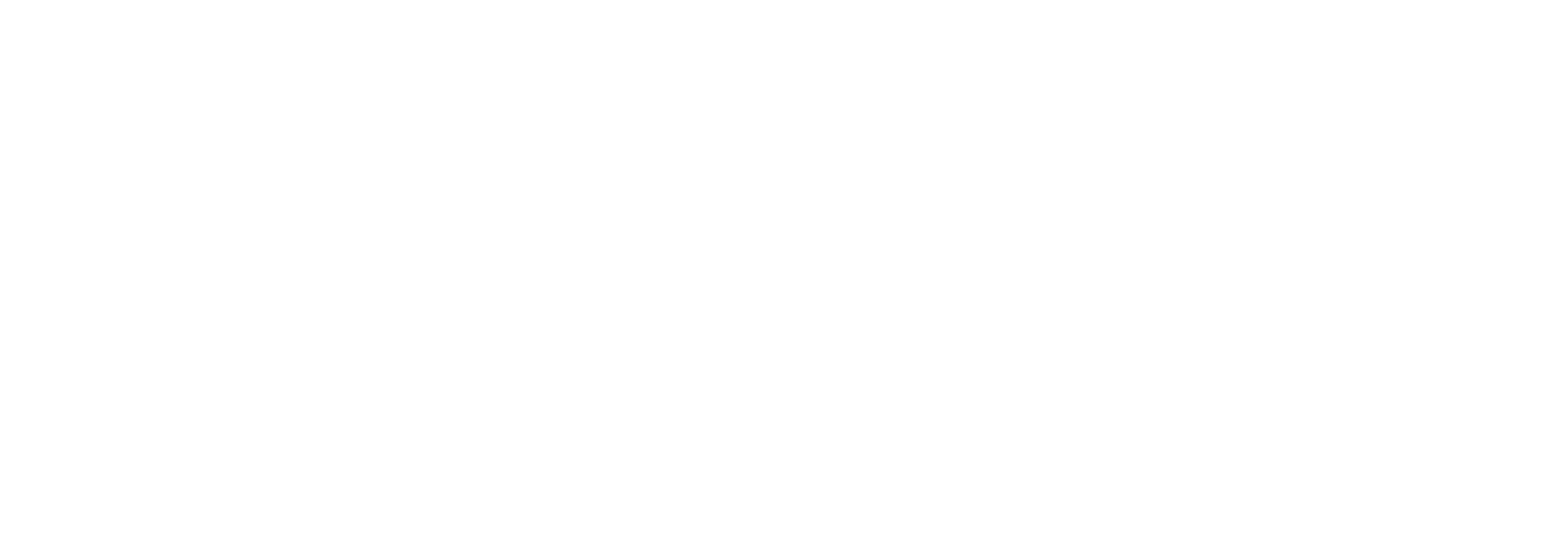 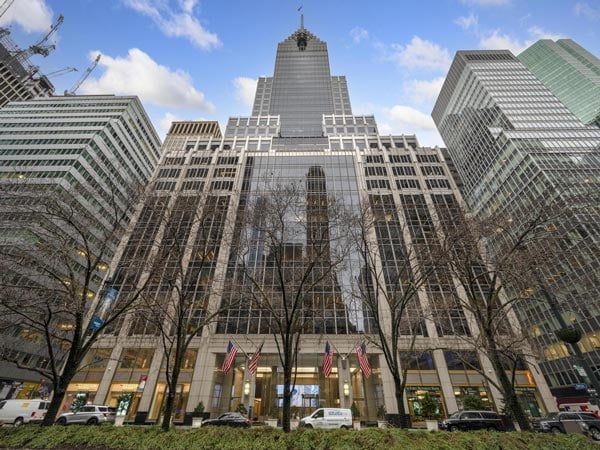 Meet the Nava Team
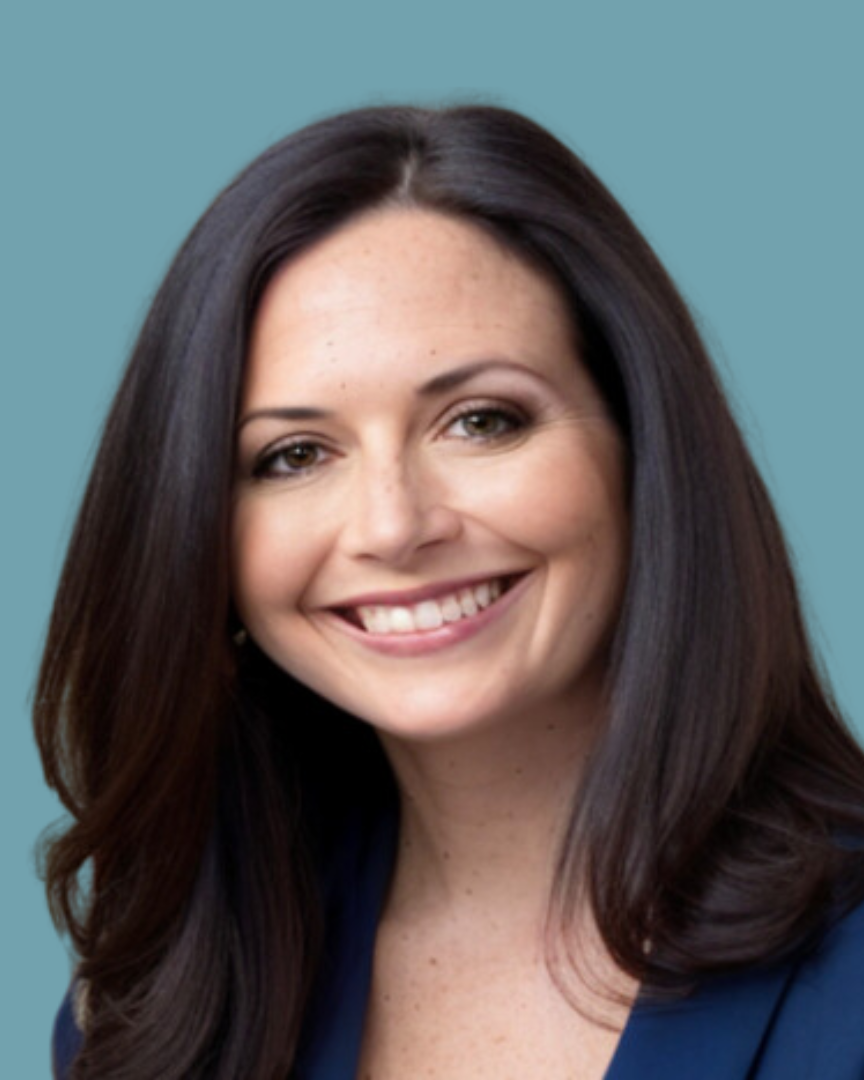 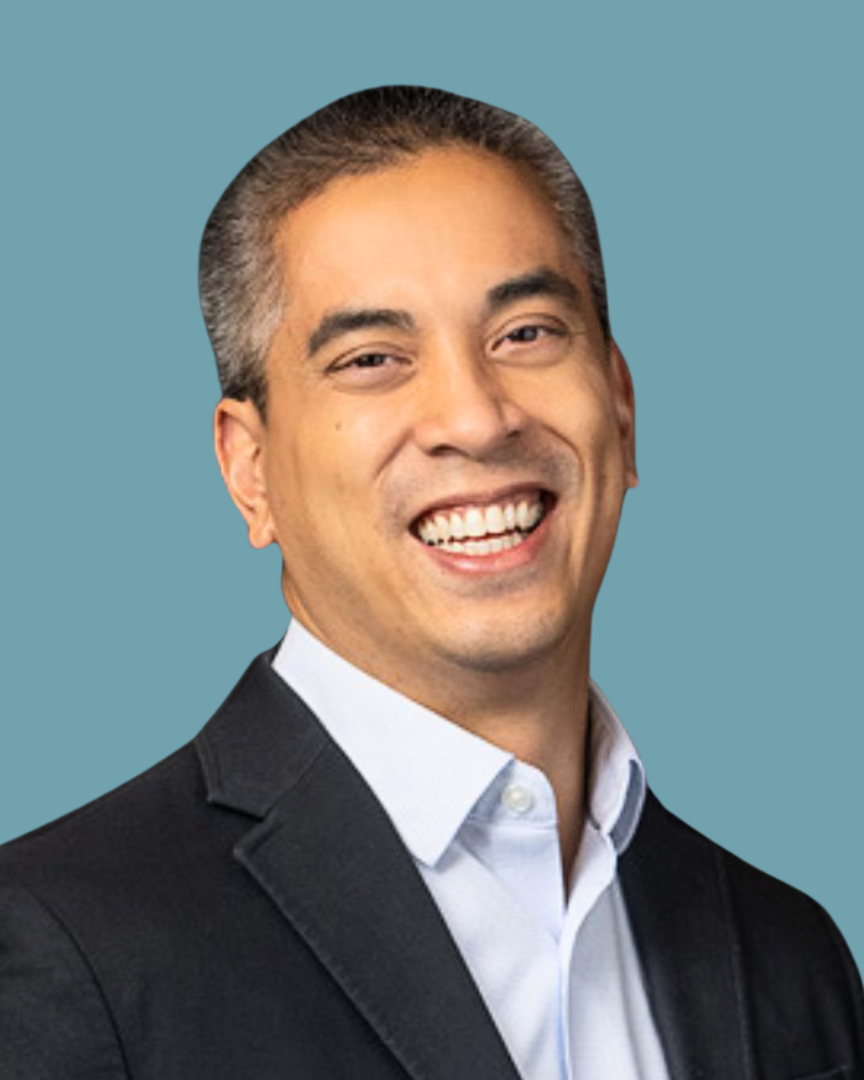 Marcel Ocampo
Nikki Chambers
Partner, Market Director
Director of Client Success
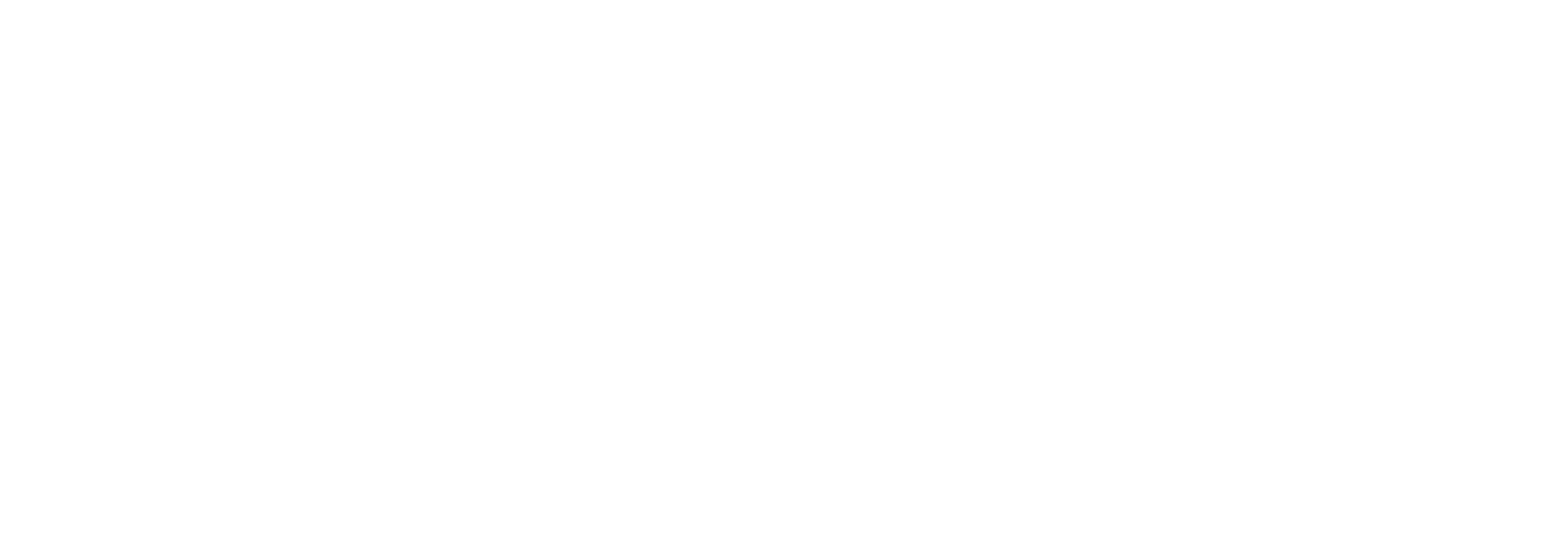 [Speaker Notes: Today we’re going to cover how to set a foundation for substantive outcomes from convos with your broker ahead of renewals.Key questions for your benefits broker that will:
Empower your decision-making
Optimize your benefits program
Prioritize your employees’ well-being
Question for audience: before we dig in to cover what WE feel are the top 4 questions, what do you all think is most important to ask your broker ahead of renewals?]
Compensation & Benefits Summit
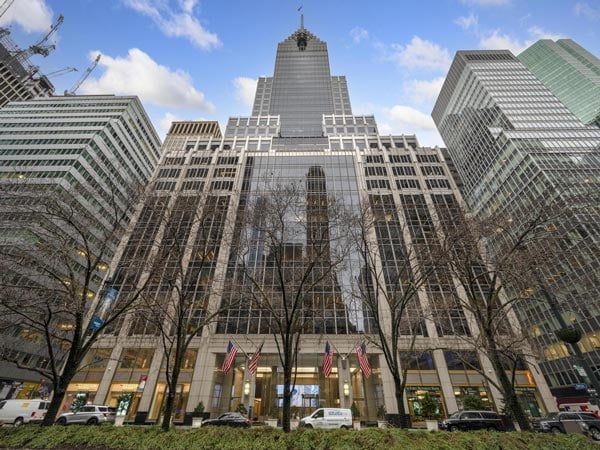 What is our strategy for the upcoming renewal season and for the future?

Cost projections
Budget
Market trends
Benefits enhancements and additions
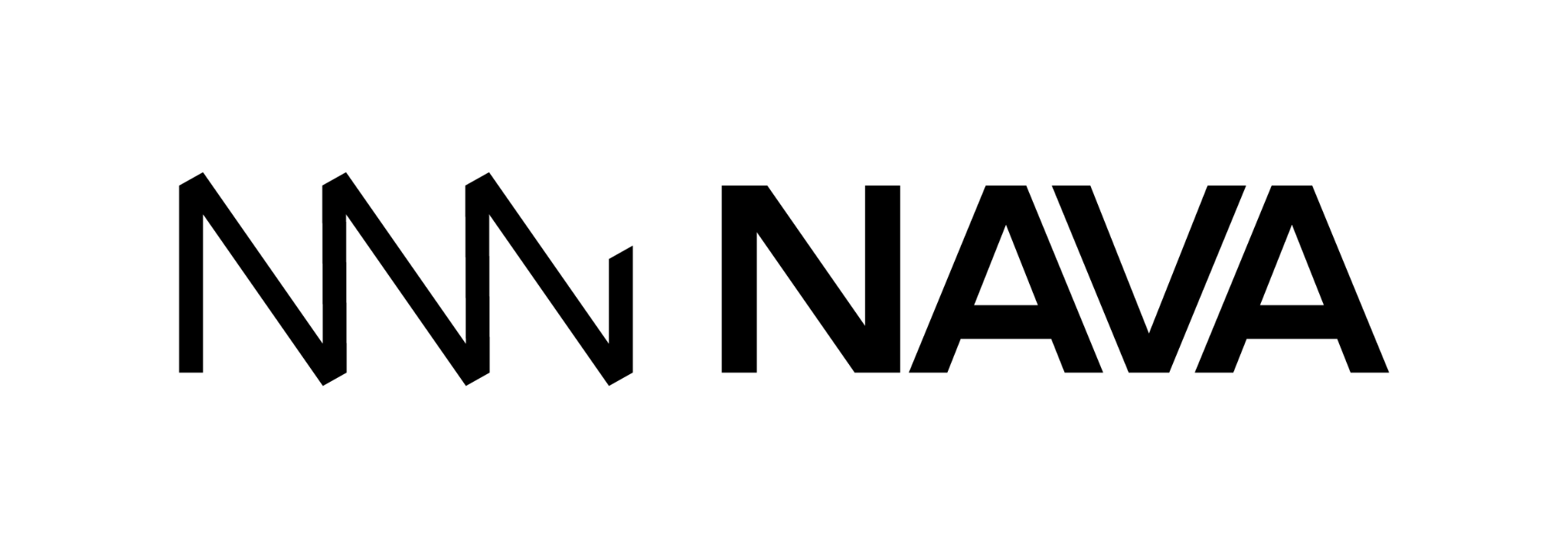 [Speaker Notes: Mayella to cover general topics, then MO to expand on why these are important and the fact that your broker partner should bring these to the table without being asked by HR.]
Compensation & Benefits Summit
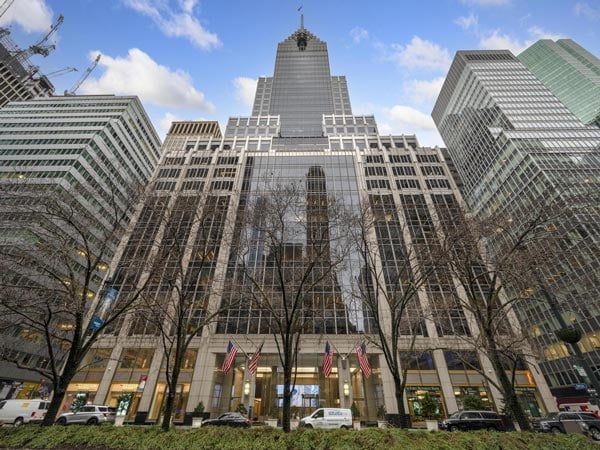 2. How can I determine how my employees feel about our current benefits program and what they want in the immediate future?

Goal is increasing engagement and utilization
Employee survey and data analysis
Culture boost
Commits intent to making changes
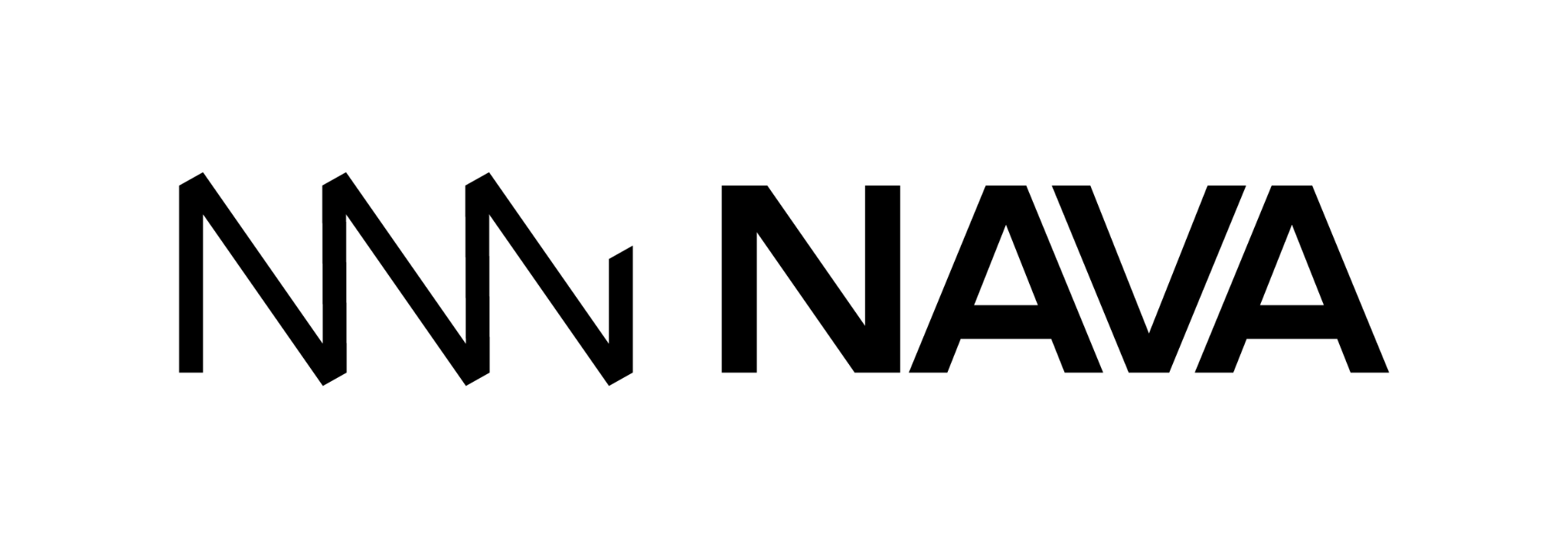 [Speaker Notes: The goal of assessing this info is to increase engagement and utilization for benefits so that everyone is getting the most bang for their buck.

How??Annual employee benefits survey to pulse check how benefits are being received and used.Highlight what they should do after surveying:
What to do with the info? Benchmarking is one thing, but this gives you actual employee input
Determine what and when it’s feasible to add or update benefits
Surveying commits intent to care about feedback, wellbeing, and then to make changes.
If you don’t action the results, it can (will) drive negative culture; impact hiring and retention
Plug Nava survey resources - template with assessment; QR code at the end to access]
Compensation & Benefits Summit
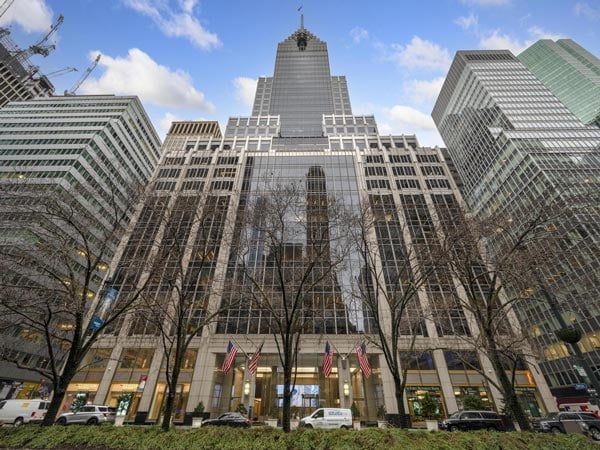 3. How can our organization sustain costs if annual renewal increases are expected?

Average renewal increase trend 13.4%
Funding method (i.e. gap funding for high deductible plans)
Provider network
Identify large claims and utilization patterns
Ask about broker fees – transparency is key!
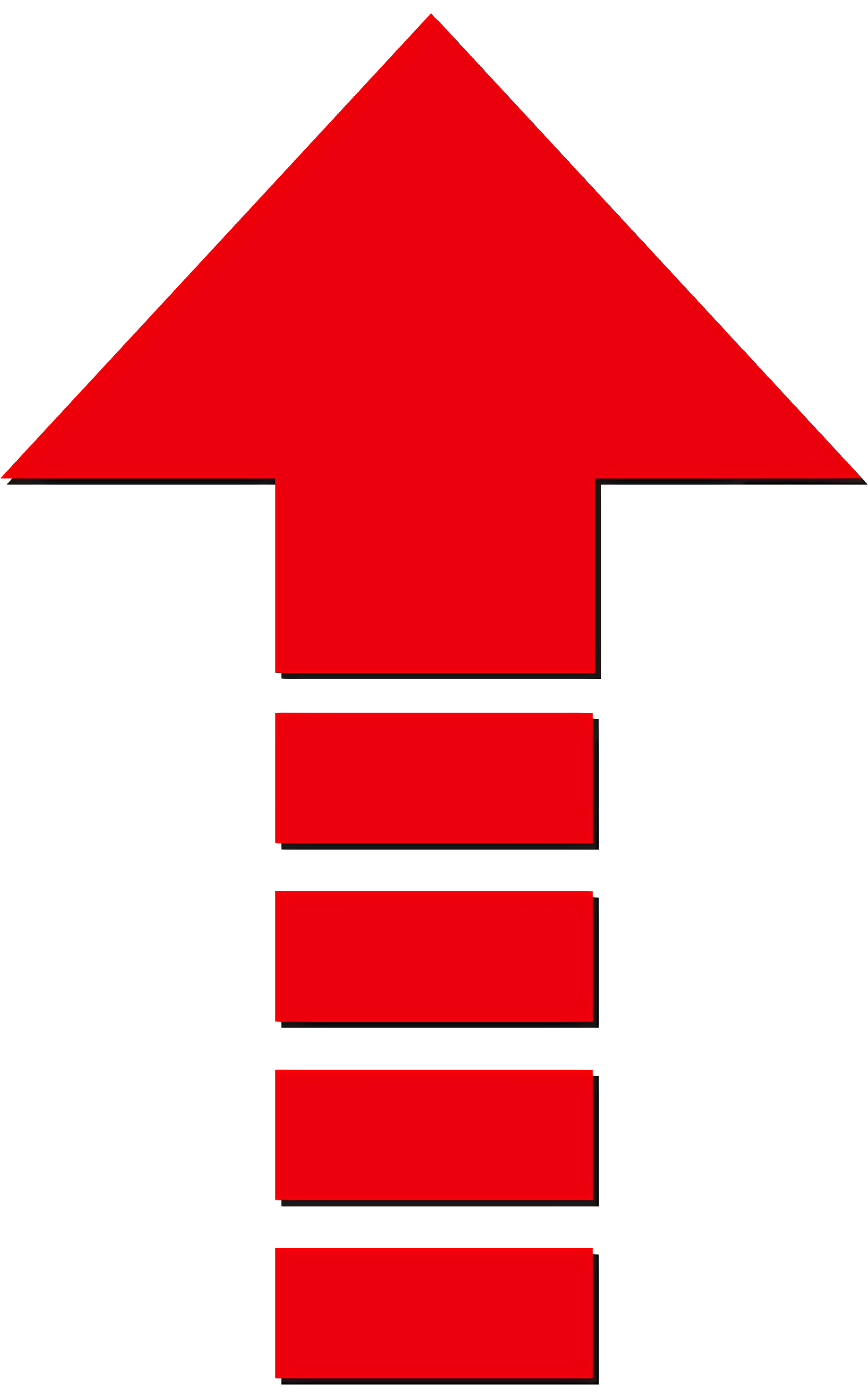 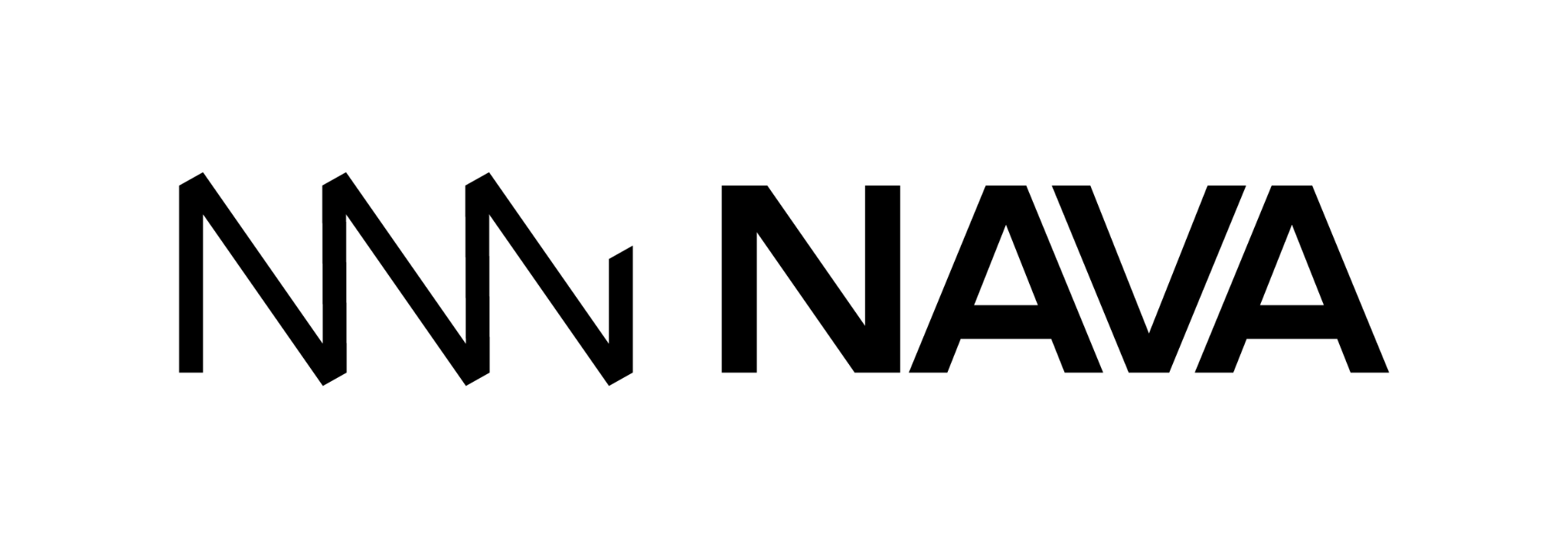 [Speaker Notes: Every org is thinking about sustainability. 
Question for audience: raise your hand if you’re fully insured; raise your hand if you’re self-insured

Hit high level on: provider network, gap funding with high deductible plans; large claims and utilization (high cost drugs, wellness resources, lifestyle programs for weight management/Type 2 diabetes

From Cam: Funding methods: how much would you like to give away here, I imagine this is something we want to make the mouth water?

GAP, EMployer HRA, Level-Funding, Self-Fudneding ASO, Self-Funding ASO with Transparent Rx, Undunled Self-Funding.

I think you guys could aslo talk about sovereignty as the rest of the panelists that I have seen do not look like experts in that area. @nick.ventura@navabenefits.com built a beautiful slide for the AOTW presentation that doesn't have all the horrendous colors and fonts that my slide used to.]
Compensation & Benefits Summit
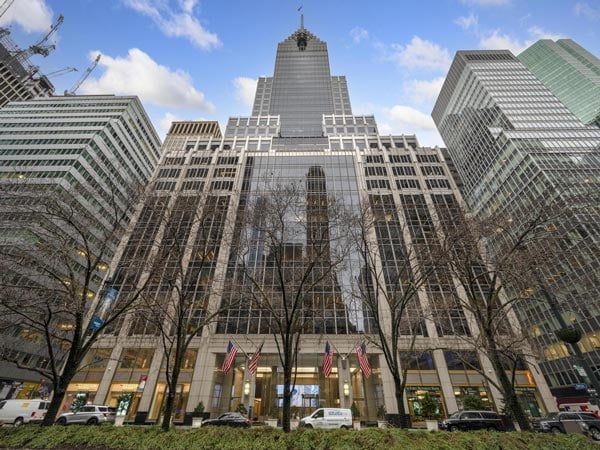 4. What resources can you provide to ensure a successful open enrollment for our organization?

Educational guides and presentations
Leverage carriers for additional support
Member advocacy
Technology integration
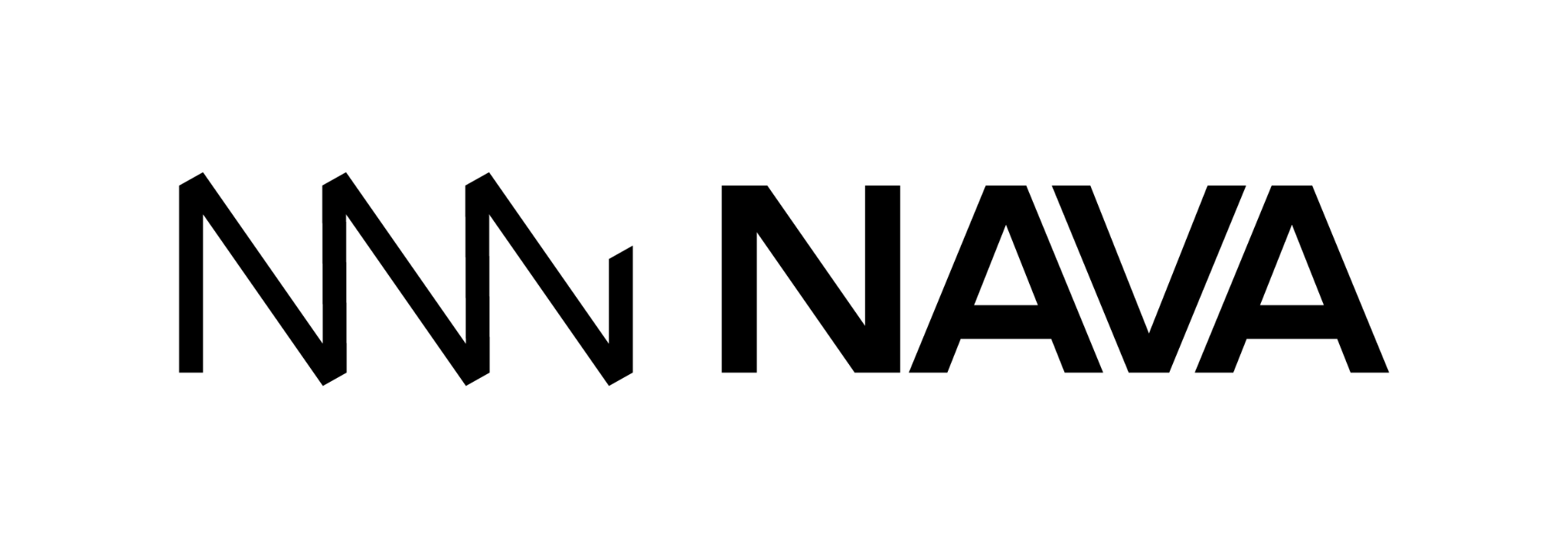 [Speaker Notes: Speak to the fact that your broker partner should already be providing these and making suggestions to go above and beyond to support HR during OE.

Stat: HR spends 9 hours/week on average fielding employee benefits questions. Talk about the importance of member advocacy as a HUGE item off HR’s plate.]
Compensation & Benefits Summit
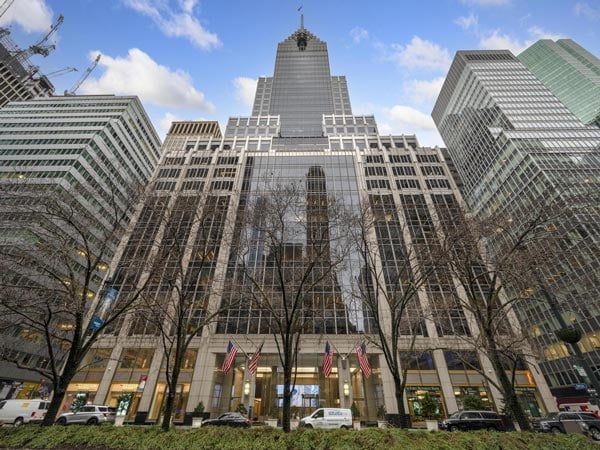 Questions?

Download our ultimate guide to the employee benefits survey:
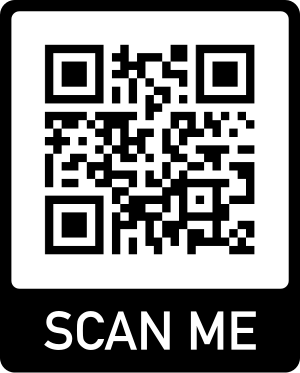 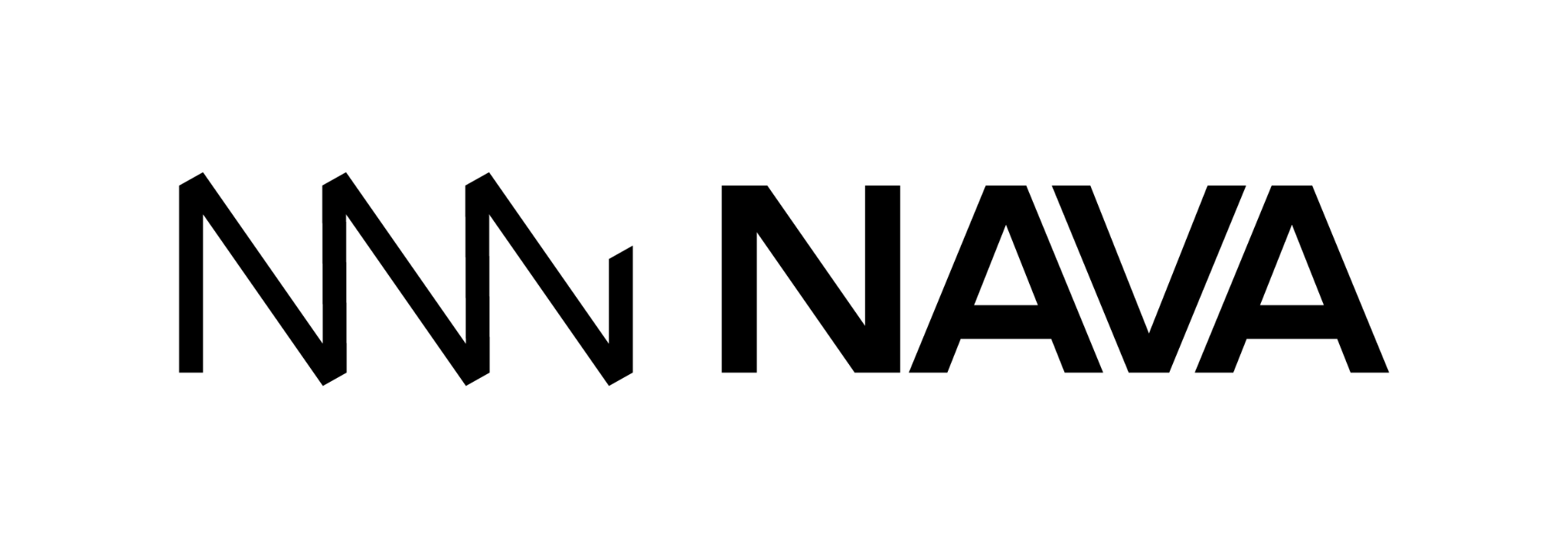 Get in Touch
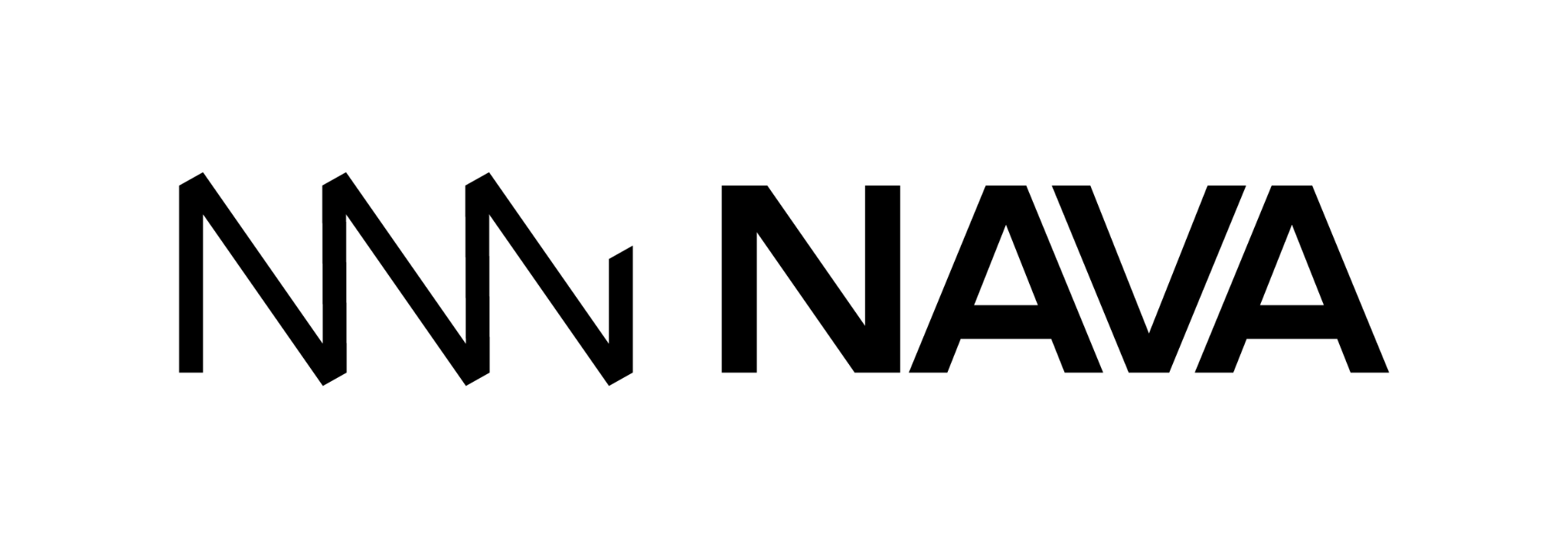 Contact us with questions or for more info.
marcel@navabenefits.com
mayella.uhrig@navabenefits.com
marshall.feigenbaum@navabenefits.com
www.navabenefits.com
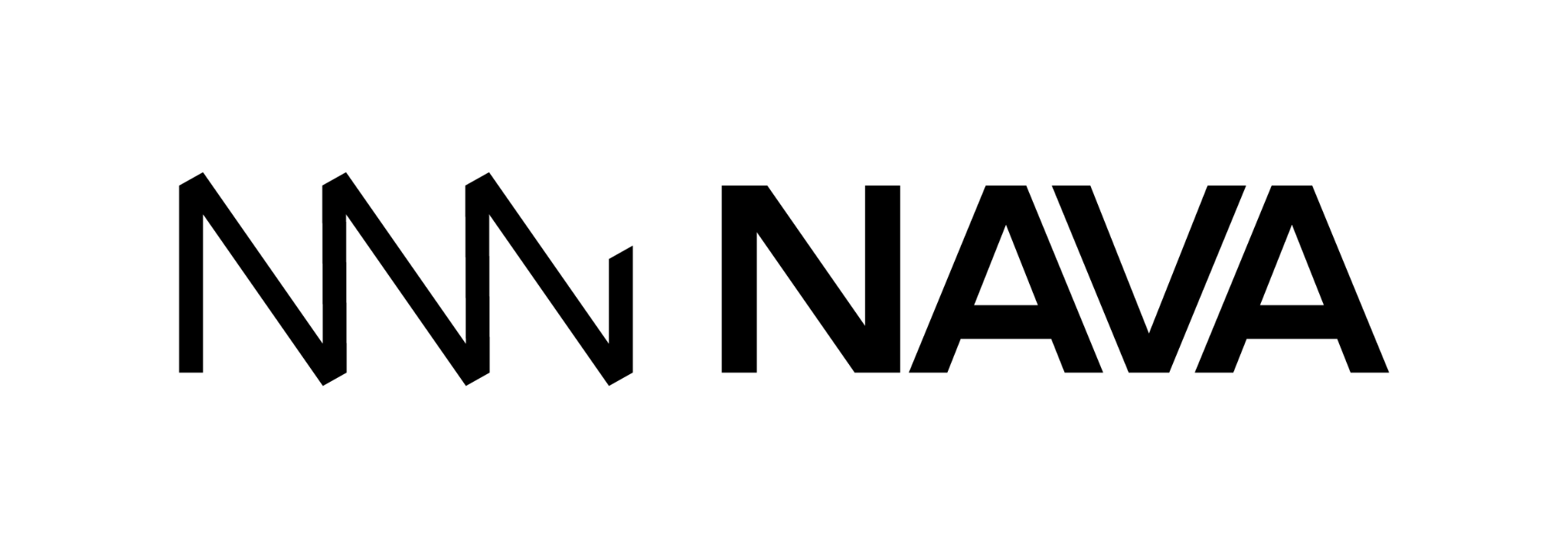